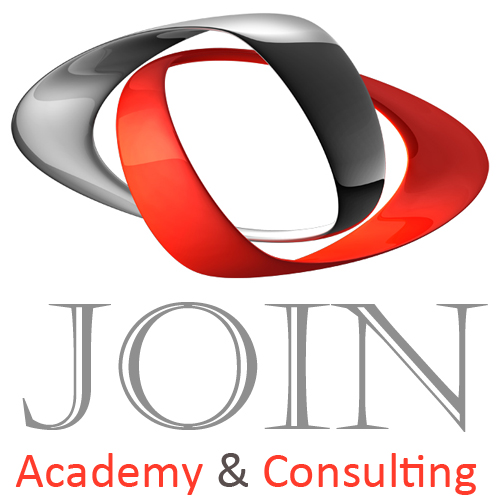 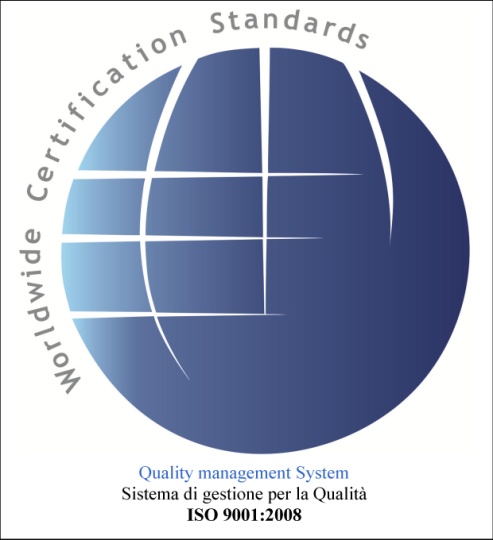 Corso di alta formazione professionale per Patrocinatore Stragiudiziale 
(Professionista del risarcimento del danno – Ramo infortunistica stradale)
Legge 04/2013 – Norma Tecnica UNI 11477

Modulo 15 – Elementi di dinamica e di statistica
www.joinacademy.it
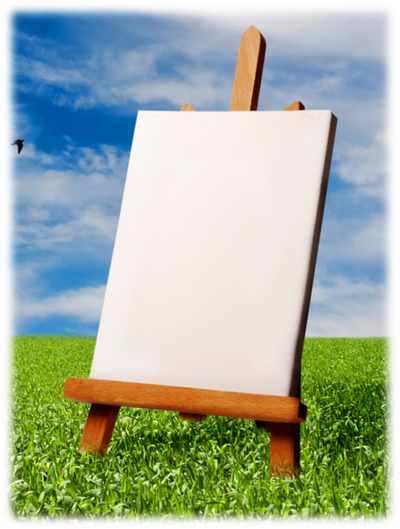 Elementi di dinamica e di statica:
La dinamica;
1° principio della dinamica;
2° principio della dinamica; 
Massa inerziale;
Peso di un corpo;
Peso e massa;
3° principio della dinamica;
Moto di un corpo su un piano inclinato;
Moto di un corpo soggetto ad una forza elastica;
Leggi di Keplero e la gravitazione universale;
La legge di gravitazione universale;
L’attrito;
La forza centripeta e la forza centrifuga;
Quantità di moto;
Momento e momento angolare;
Urti;
La Statica.
Argomenti che verranno trattati in questa lezione:
La dinamica
La dinamica è quella parte della meccanica che studia i movimenti dei corpi in relazione alle cause che li determinano, a differenza della cinematica che studia il moto indipendentemente da tali cause.

L’importanza della dinamica deriva dal fatto che la conoscenza delle sue leggi permette di determinare il moto di un corpo al variare del tempo, quando siano note le azioni esterne alle quali esso è sottoposto.
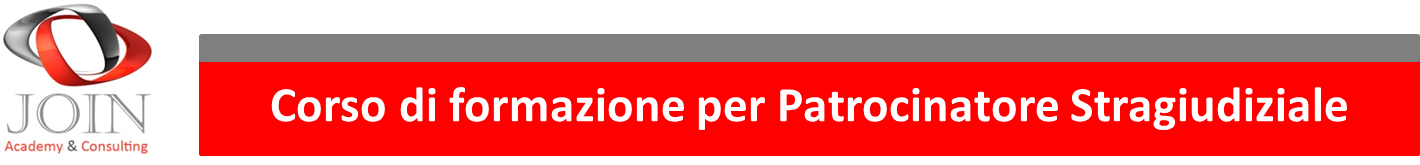 La dinamica
Le azioni esterne, in generale, si manifestano sul corpo sotto forma di forze.

Lo studio della dinamica è, essenzialmente, l’analisi della relazione tra le forze applicate ad un corpo e la variazione del suo stato di quiete o di moto.

Una semplificazione nella trattazione di numerosi problemi della dinamica, si introduce con il concetto di “punto materiale”, punto geometrico nel quale è concentrata la materia che costituisce il corpo.
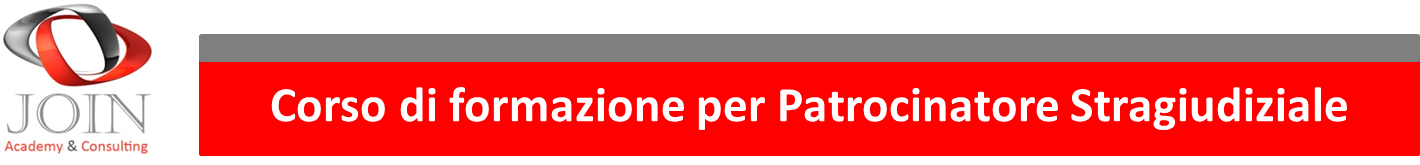 1° principio della dinamica
Il 1° principio della dinamica (detto anche principio di inerzia) enunciato da Galileo afferma:

“ogni corpo mantiene il suo stato di quiete o di moto rettilineo uniforme, fino a che non interviene una forza esterna che modifica tale stato”.

L’inerzia è la tendenza di un corpo a mantenere lo stato di quiete o di moto rettilineo uniforme.
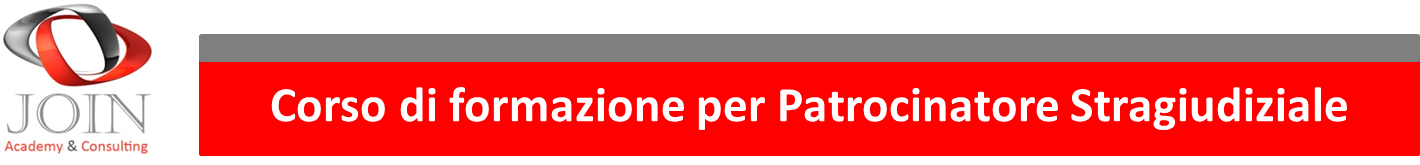 1° principio della dinamica
Esempi a tutti noti di casi in cui è operante il principio di inerzia sono dati dalla forza avvertibile quando ci si trova su un veicolo che parte bruscamente o dalla spinta in avanti che si avverte quando ci si trova su un veicolo che si arresta bruscamente.

Nel primo caso, il nostro corpo tenderebbe a perseverare nel suo stato di quiete, nel secondo caso esso tende a perseverare nel suo stato di moto rettilineo uniforme.
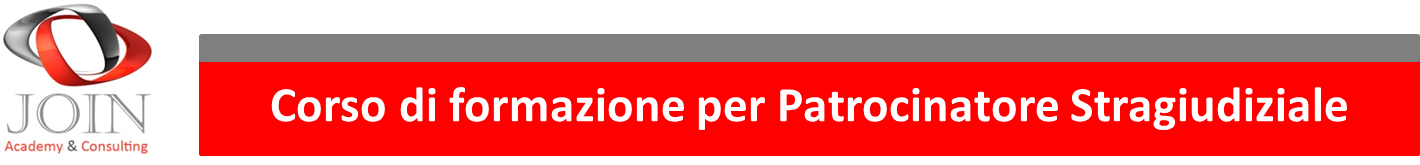 2° principio della dinamica
Il 2° principio della dinamica (detto anche legge di Newton) afferma:

“l’accelerazione acquisita da un corpo in seguito all’azione di una forza su di esso impressa, è direttamente proporzionale alla forza applicata ed inversamente proporzionale alla massa del corpo”.

In realtà, notiamo che il primo principio della dinamica è una conseguenza del secondo: se su un corpo non agisce alcuna forza non c’è cambiamento di stato di moto, quindi: o quiete o moto rettilineo uniforme.
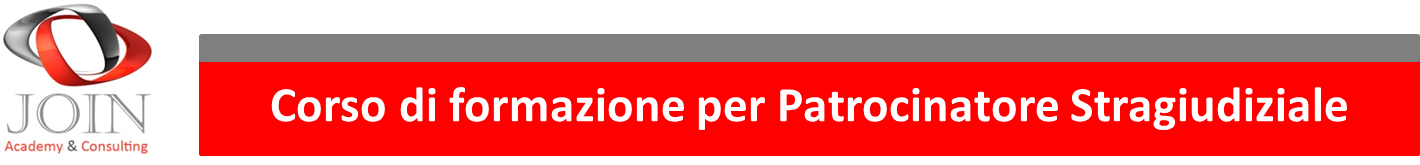 2° principio della dinamica
Il 2° principio della dinamica implica che il rapporto tra forza impressa ed accelerazione sia costante per un dato corpo; ne deriva che quanto più grande è questa costante, caratteristica del corpo, tanto minore risulta l’accelerazione, a parità di forza impressa.
 
Questa costante rappresenta l’inerzia che la materia oppone alle azioni che tendono a far cambiare il suo stato di quiete o di moto.
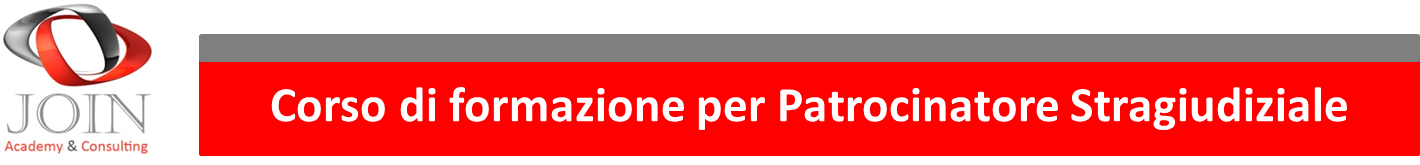 Massa inerziale
Tale costante, caratteristica per ogni corpo, è la massa del corpo stesso, più precisamente si parla di massa inerziale.
 Matematicamente, il 2° principio della dinamica si esprime con la seguente relazione fondamentale:

F = m a [N]

Essendo:
F il vettore forza applicato sul corpo, misurata in Newton [N];
m la massa inerziale, grandezza scalare misurata in Kg;
a il vettore accelerazione impressa, misurata in m/s2.
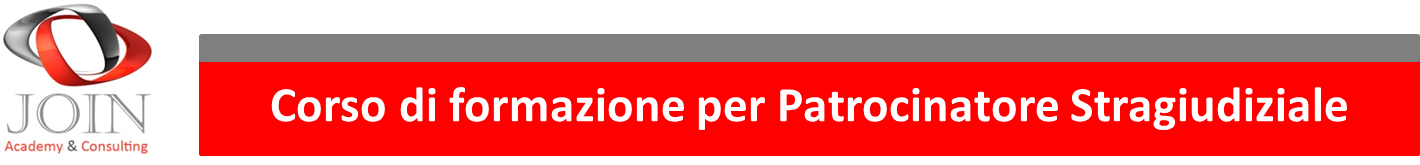 Massa inerziale
Dalla relazione fondamentale, che esprime matematicamente il 2° principio della dinamica, deriva la formula della massa inerziale:

m = F / a [kg]

La massa inerziale rappresenta, quindi, il rapporto, costante per ogni dato corpo, fra una qualsiasi forza agente su di esso e l’accelerazione impressa.

L’unità di misura della forza è il Newton: 1N è la forza necessaria per imprimere ad un corpo di massa pari ad 1Kg, un’accelerazione di 1m/s2.
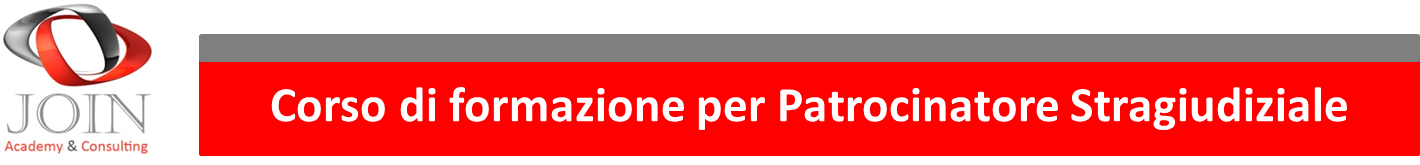 Peso di un corpo
La Terra attrae tutti i corpi che si trovano in prossimità della sua superficie con una forza:

P = m g [N]

Essendo:
P il vettore peso del corpo, misurato in Newton [N];
m la massa inerziale, grandezza scalare misurata in Kg;
g il vettore accelerazione di gravità, pari a 9,8 m/s2.

ATTENZIONE: l’unità di misura della massa è il chilogrammo o chilogrammo-massa [kg], quella del peso è il Newton [N] o il chilogrammo-peso [kgp].
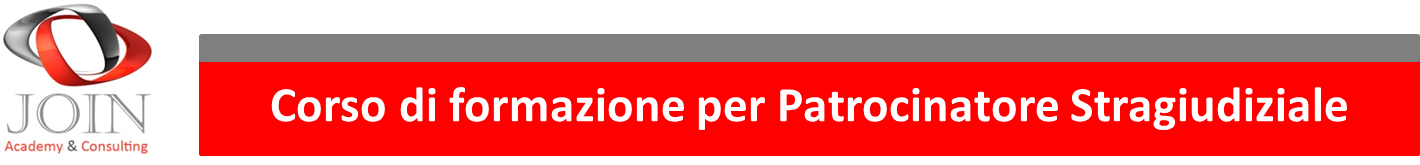 Peso e massa
Bisogna fare attenzione a non confondere la massa di un corpo con il suo peso; per evitare questo errore basta ricordare che:

la massa è una proprietà intrinseca del corpo, mentre il peso dipende dal luogo in cui il corpo si trova (per esempio sulla Luna l’accelerazione di gravità è un sesto di quella terrestre, quindi, a parità di massa, un corpo pesa 6 volte di meno sulla Luna);

la massa è una grandezza scalare, mentre il peso un vettore.
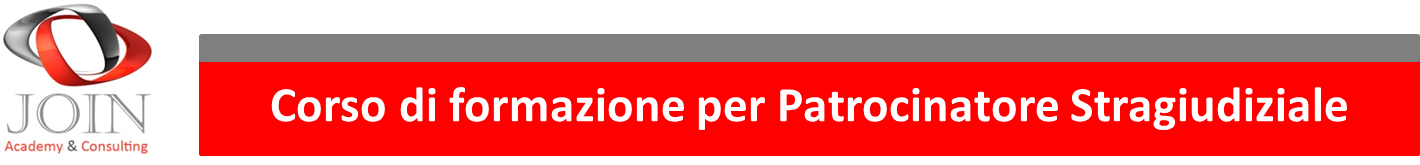 3° principio della dinamica
Il 3° principio della dinamica (detto anche principio di azione e reazione), dovuto a Newton, afferma:

“ad ogni azione corrisponde sempre una reazione uguale e contraria, vale a dire che le azioni mutue di due corpi, l’uno sull’altro, sono sempre uguali ed opposte”.

Per esempio, se si appoggia un libro su un tavolo, il libro esercita sul tavolo la forza peso e il tavolo esercita sul libro una forza uguale e contraria; le due forze si equilibrano ed il libro non cade.
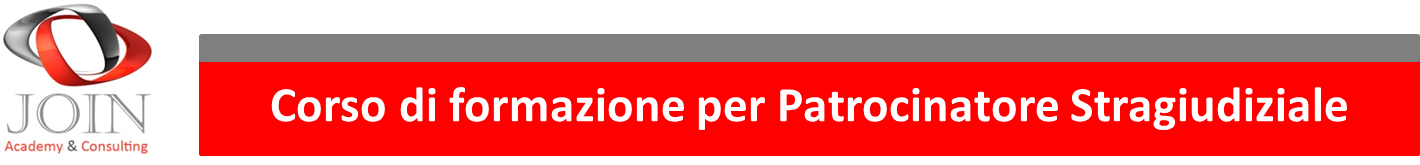 Moto di un corpo su un piano inclinato
Studiamo il moto di un corpo di massa m che scivola su un piano inclinato di lunghezza l ed altezza h, ipotizzando che l’attrito fra piano e corpo sia trascurabile.
Le forze che agiscono sul corpo sono la sua forza peso P e la reazione del piano R.
Per il 2° principio della dinamica, deve essere:

P + R = m a
R
m
h
P
l
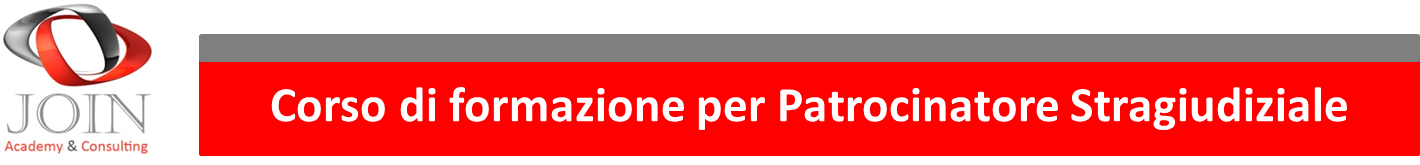 Moto di un corpo su un piano inclinato
Considerando un sistema di assi cartesiani ortogonali, con l’asse x parallelo al piano inclinato e l’asse y perpendicolare allo stesso, possiamo scomporre la forza peso P, nella componente P1 parallela al piano, che fa scorrere il corpo lungo lo stesso con accelerazione a e per la quale possiamo scrivere, per il 2° principio della dinamica:

P1 = m a;

e nella componente P2 perpendicolare al piano inclinato, direzione lungo la quale agisce la reazione R del piano; per il 3° principio della dinamica, tali forze si annullano a vicenda:

P2 + R = 0.
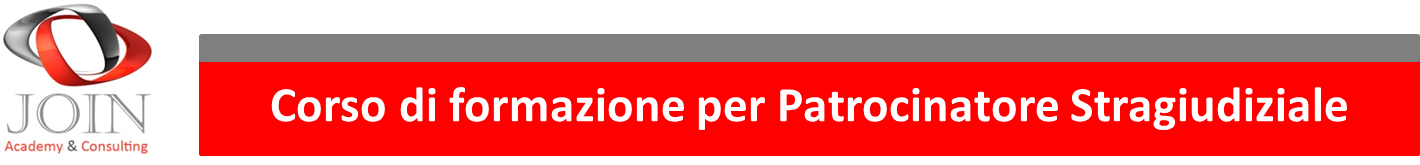 Moto di un corpo su un piano inclinato
Mettendo a confronto le due equazioni, dopo alcuni passaggi matematici e semplificazione di termini uguali, si ricava che:

a = g h/l

Ne deriva che, in assenza di attrito, l’accelerazione del corpo non dipende dalla massa, ma soltanto dal rapporto fra l’altezza h e la lunghezza l del piano inclinato.
Nel caso della caduta libera (h=l), evidentemente l’accelerazione a coincide con quella di gravità g.

Questo dimostra che, in assenza di attrito, una piuma e un sasso fatti cadere dalla stessa altezza o fatti scivolare su un piano inclinato, arrivano a terra contemporaneamente.
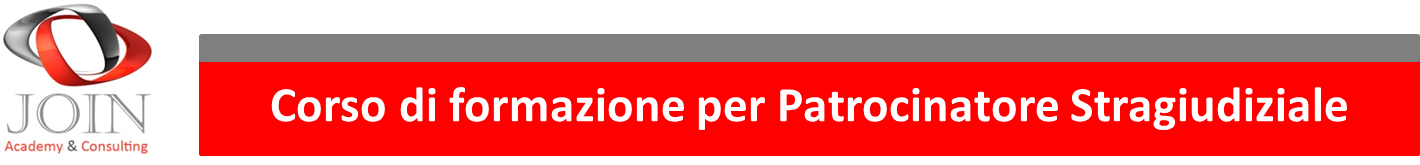 Moto di un corpo soggetto ad una forza elastica
Supponiamo di avere un corpo appoggiato su un piano privo di attrito e fissato ad una molla di costante elastica k; in questa situazione le uniche forze che agiscono sul corpo sono la forza peso P e la reazione del piano R che si equilibrano a vicenda, quindi, il corpo rimane in quiete.

Se spostiamo il corpo dalla posizione di equilibrio di una distanza x, sul corpo agirà una forza di richiamo F, si dimostra che esiste una relazione tra spostamento, costante elastica e forza di richiamo, nota come Legge di Hooke:

F = -k x

Il segno meno indica che tale forza è diretta sempre in verso opposto allo spostamento del corpo.
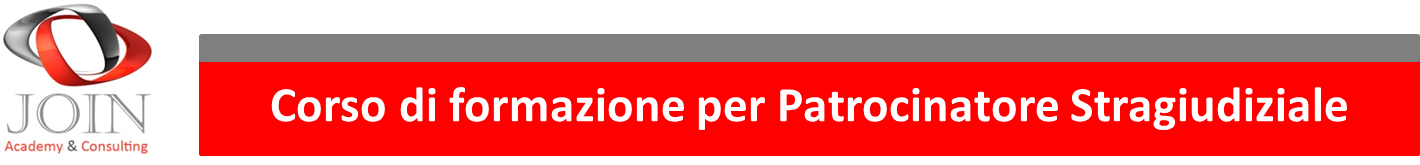 Moto di un corpo soggetto ad una forza elastica
Nella pratica si osserva che, sotto l’azione della forza di richiamo F, il corpo inizierà ad oscillare fra due punti equidistanti dalla posizione di equilibro con un moto armonico semplice, le cui caratteristiche dipendono dalla costante elastica della molla e dalla massa del corpo.

► La costante elastica k è una proprietà caratteristica della molla che dipende dal materiale di cui è costituita, dalla sua forma e dalle sue dimensioni.
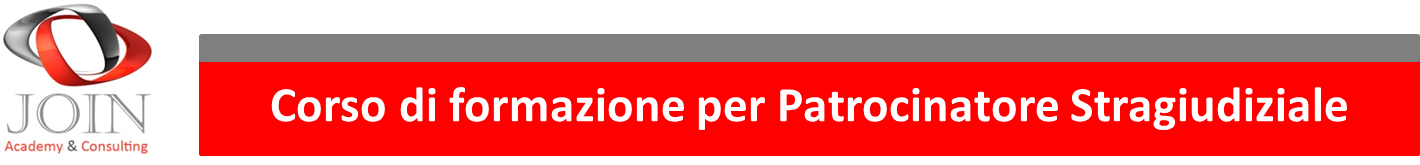 Leggi di Keplero e la gravitazione universale
Lo scienziato tedesco Johannes Kepler (in italiano Keplero), dopo lunghi studi astronomici, all’inizio del ‘600, formulò 3 importanti leggi:

La 1a legge di Keplero afferma: “i pianeti ruotano intorno al Sole descrivendo orbite piane; queste orbite sono ellissi di cui il Sole occupa uno dei due fuochi”.

(Si ricorda dalla matematica che l’ellisse è il luogo geometrico dei punti di un piano per i quali la somma delle distanze da due punti fissi, detti fuochi, è costante).
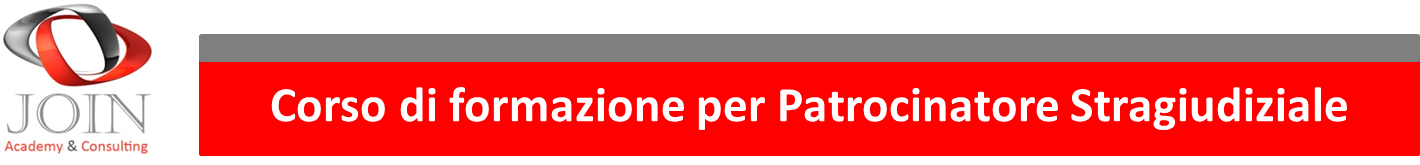 Leggi di Keplero e la gravitazione universale
La 2a legge di Keplero afferma: “la velocità dei pianeti lungo la loro orbita non è uniforme, ma è tale che il raggio vettore che unisce il pianeta al Sole descrive, in tempi uguali, aree uguali”.


La 3a legge di Keplero afferma: “nel moto dei pianeti intorno al Sole, i quadrati dei tempi di rivoluzione sono proporzionali ai cubi dei semiassi maggiori delle ellissi”.

(Si ricorda che la rivoluzione è il giro completo di un pianeta intorno al Sole).
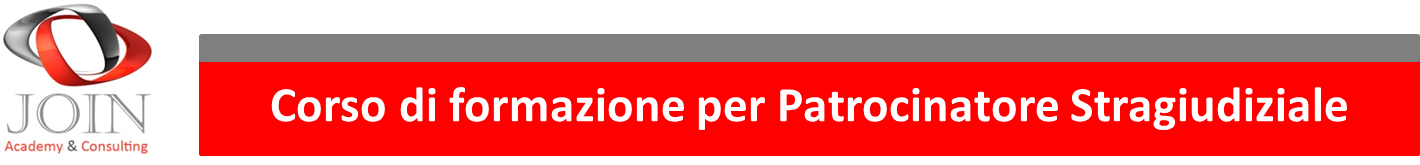 La legge di gravitazione universale
Gli studi fatti da Keplero consentirono allo scienziato Newton di ricavare, nel 1867, la legge di gravitazione universale.
Egli approssimò, innanzitutto, le orbite dei pianeti da ellittiche a circolari; in questo caso le leggi di Keplero diventano:

1a legge: “i pianeti descrivono intorno al Sole orbite circolari aventi tutte al centro il Sole”;
2a legge: “il moto dei pianeti è uniforme”;
3a legge: “i quadrati dei tempi impiegati dai pianeti a descrivere le orbite sono proporzionali ai cubi dei raggi delle orbite stesse”.
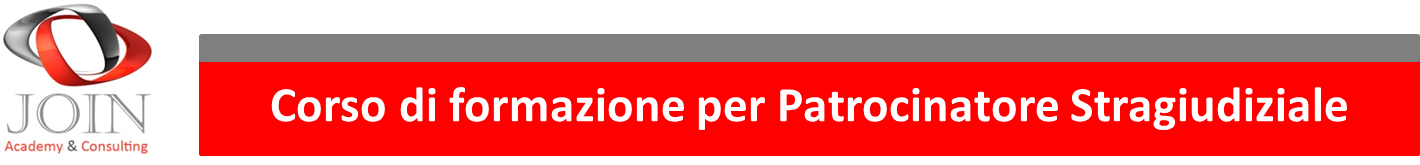 La legge di gravitazione universale
Successivamente, applicando le leggi di Keplero ed i principi della dinamica, formulò la legge di gravitazione universale, che afferma:

“ogni volta che due masse qualsiasi si trovano presenti nello spazio, si manifesta tra loro una forza di attrazione direttamente proporzionale alle masse stesse ed inversamente proporzionale al quadrato della distanza tra i rispettivi baricentri”.
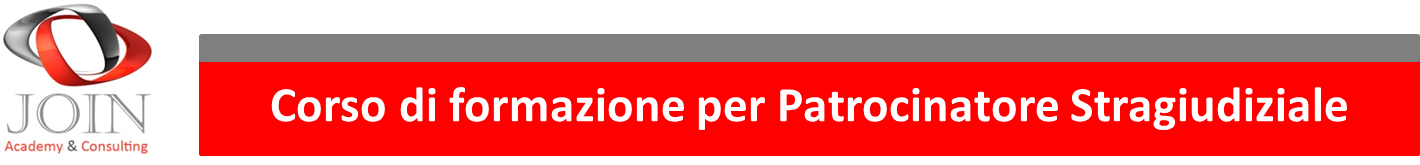 La legge di gravitazione universale
Tale forza è detta gravitazione universale.
La sua espressione matematica assume la seguente forma:

F = G m1 m2 / d2 


Essendo:
G una costante universale;
m1, m2 le masse dei due corpi;
d la distanza tra i baricentri dei due corpi.
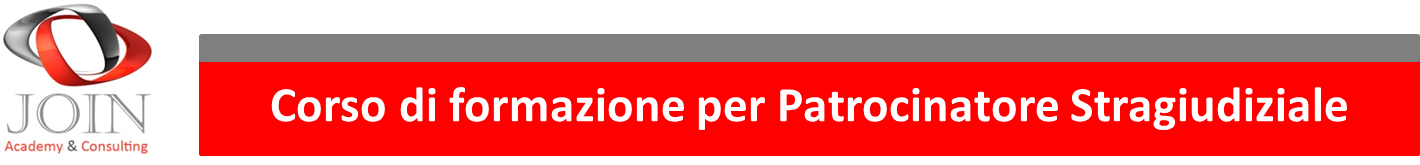 L’attrito
L’attrito si può definire come la resistenza che si oppone al moto relativo di due corpi a contatto.

L’attrito è una forza diretta sempre in verso opposto al moto ed ha le seguenti caratteristiche:

● è proporzionale alla reazione del piano sul quale il corpo è appoggiato, ossia, fa = μ R, essendo μ
 il coefficiente di attrito;
● dipende dalla natura delle superfici a contatto;
● non dipende dalla velocità del corpo in moto.
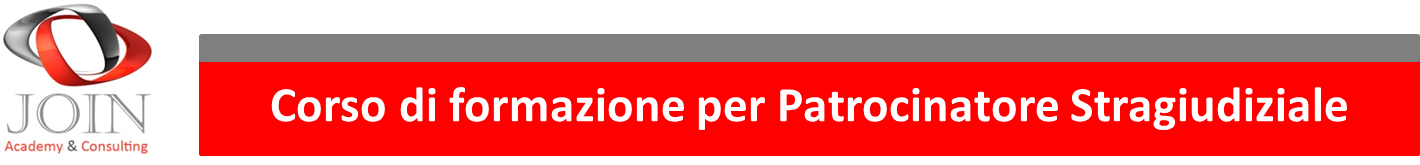 L’attrito
Esistono quattro diversi tipi di attrito:

1) attrito statico: fs = μs P, è la forza resistente che contrasta l’iniziale movimento del corpo;

2) attrito dinamico: fd = μd P, è la forza resistente che contrasta il moto del corpo, una volta messo in movimento;

3) attrito radente: fr = μr P, è l’attrito che si crea fra due corpi che strisciano l’uno sull’altro;

4) attrito volvente: fv = μv P, è l’attrito che si crea quando un corpo rotola su di una superficie.
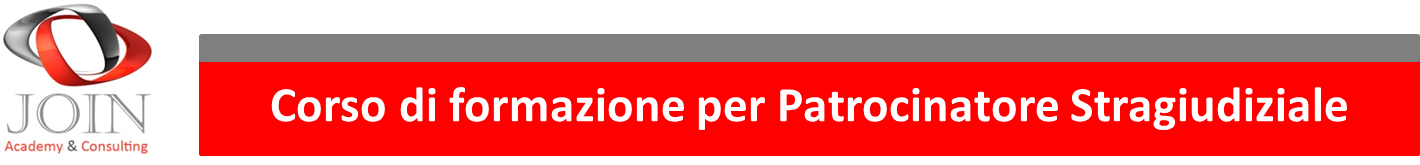 L’attrito
A parità di ogni altra condizione, μs > μd, quindi la forza di attrito statico è maggiore della forza di attrito dinamico.

L’attrito può essere un fenomeno dannoso o utile, si cerca, quindi, a seconda dei casi di limitarlo oppure di esaltarlo.
Nel funzionamento di un motore, per esempio, l’attrito che si manifesta nello scorrimento relativo delle diverse parti rappresenta, normalmente, un fattore di deterioramento delle parti stesse ed una perdita dell’energia che il motore è in grado di erogare; si cerca, quindi, di limitarlo con l’interposizione di sostanze lubrificanti.
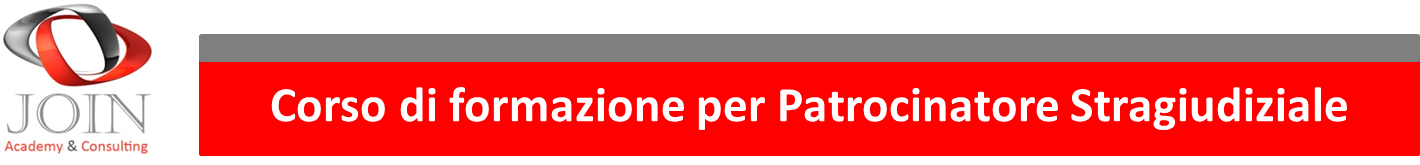 La forza centripeta e la forza centrifuga
Consideriamo un corpo M che si muove su una traiettoria circolare o curvilinea.
La forza F, responsabile del moto circolare del corpo M, può scomporsi nella componente MN, diretta verso il centro della traiettoria, detta forza centripeta e nella componente MT, detta forza tangenziale; se il moto non è uniforme, la velocità, oltre che in direzione, varia anche in modulo, pertanto nasce la forza centrifuga Fc.
Fc
M
T
F
N
La forza centripeta è quella che fa curvare il corpo M, la forza centrifuga tende, invece, ad allontanarlo dal centro della traiettoria.
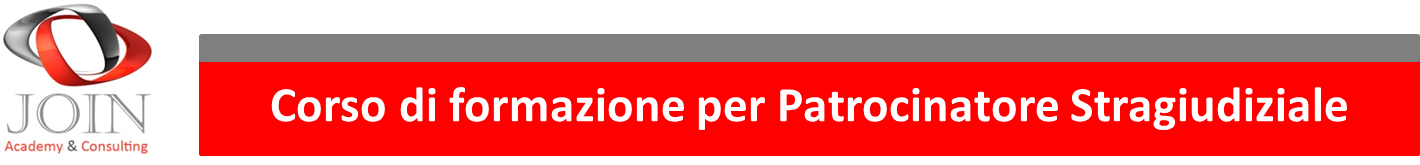 La forza centripeta e la forza centrifuga
In una traiettoria circolare di raggio r, la forza centrifuga ha un’intensità pari a mv2/2 (dove m è la massa del corpo, v la sua velocità ed r il raggio della traiettoria).
Fc
L’esperienza, forse, più diretta della forza centrifuga si ha quando un viaggiatore è proiettato verso l’esterno se il veicolo sul quale si trova percorre una traiettoria curva.
Analogamente, se si fa ruotare dal basso verso l’alto, con moto sufficientemente rapido, un secchio pieno d’acqua, si nota che l’acqua contenuta non si rovescia.
M
T
F
N
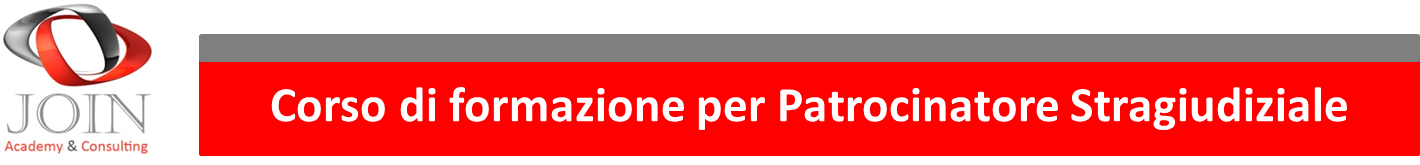 Quantità di moto
Consideriamo un corpo di massa m sul quale agisce una forza F, per il 2° principio della dinamica: F = m a.
Ricordiamo che l’accelerazione a = ∆v/∆t; ne deriva:

F = m ∆v/∆t = ∆(mv)/∆t = ∆q/∆t,

dove q = m v è detta quantità di moto.

La quantità di moto è un vettore che ha la direzione ed il verso della velocità del corpo.

Se su un corpo non agisce alcuna forza:
F = 0, quindi ∆q = 0, cioè: q = cost.
(conservazione della quantità di moto)
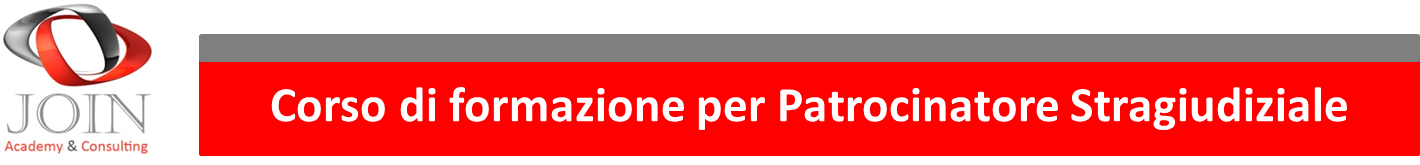 Momento e momento angolare
Il momento M di un vettore (per es. della forza F) rispetto ad un punto P è il prodotto del modulo del vettore per la distanza della sua retta di applicazione dal punto stesso: M = F r; tale definizione si estende al momento rispetto ad un asse passante per il punto e perpendicolare al piano che contiene vettore e punto.
Se si vuole far ruotare un corpo intorno ad un asse (per es. una porta sui suoi cardini) occorrerà spingerlo con una forza tanto più grande quanto più vicino all’asse è il suo punto di applicazione; la rotazione è, infatti,  dovuta proprio al momento della forza rispetto all’asse
F
r
P
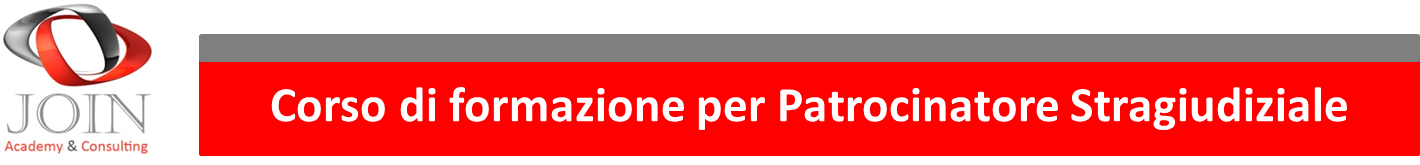 Momento e momento angolare
In modo analogo a quello seguito per una forza, si può definire il momento della quantità di moto rispetto ad un punto o ad un asse, detto momento angolare L, come prodotto del modulo della quantità di moto di un corpo per la sua distanza dal punto o dall’asse: L = q r = mv r.
Dal 2° principio della dinamica deriva che la variazione nell’unità di tempo del momento della quantità di moto di un corpo rigido rispetto ad un asse è uguale al momento rispetto allo stesso asse della forza agente sul corpo.
q=mv
r
P
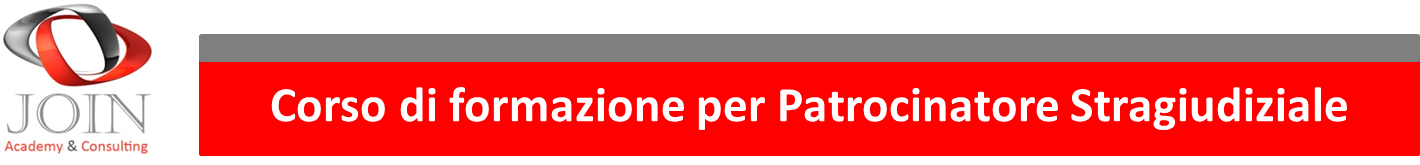 Momento e momento angolare
Nel caso di un sistema meccanico non soggetto a forze esterne, per il 3° principio della dinamica, il momento totale della quantità di moto deve essere costante.
Per esempio, un ginnasta lanciato in aria per eseguire un salto mortale, si rannicchia su se stesso; in tal modo viene a diminuire la distanza media delle masse del corpo dall’asse di rotazione, conseguentemente, dovendo rimanere costante il momento della quantità di moto, aumenta la velocità di rotazione.
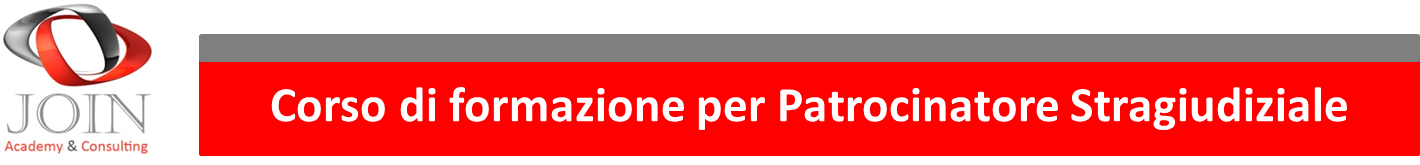 Urti
Con questo termine si indicano delle interazioni tra due corpi molto ravvicinati ed in tempi brevissimi.
Siccome l’urto avviene in un tempo piccolissimo, le forze d’urto sono molto intense, quindi è possibile trascurare tutte  le altre forze agenti sul sistema (forza di gravità, forza elastica, ecc.).

Ne deriva che, nell’istante dell’urto, il sistema formato dal corpo urtante e da quello urtato può considerarsi isolato, quindi la quantità di moto viene conservata anche dopo l’urto.
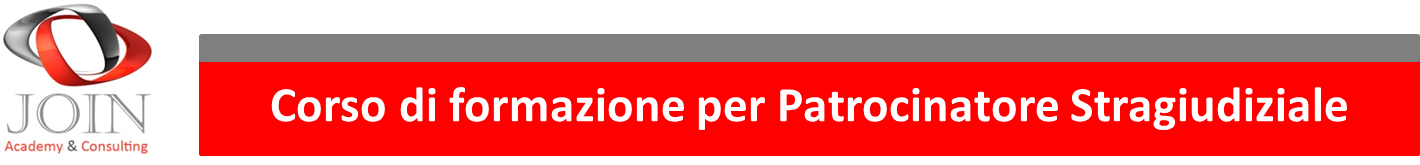 Urti
In un urto, invece, non è sempre detto che venga conservata l’energia cinetica del sistema: si distinguono gli urti elastici (nei quali si conserva l’energia cinetica) da quelli anelastici.

Se l’urto avviene lungo la linea che congiunge i baricentri (centri di massa) del corpo urtante e di quello urtato, si chiama urto centrale o diretto, in tutti gli altri casi si parla di urto obliquo.
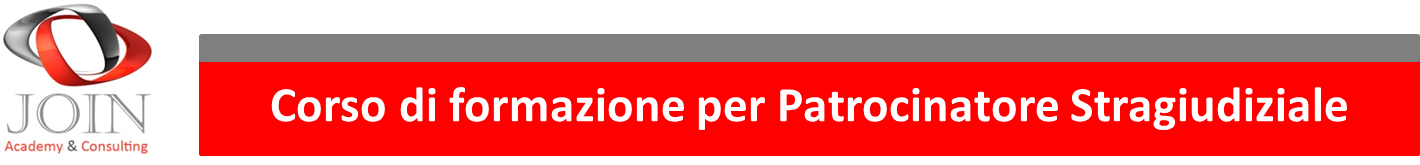 La statica
La statica è quella parte della meccanica che studia le condizioni di equilibrio dei corpi.

La statica si fonda su due equazioni fondamentali, dette equazioni cardinali della statica:

R = 0     M = 0

Essendo R la somma delle forze applicate ad un corpo e con M la somma dei momenti risultanti di queste forze.

La prima equazione impone l’equilibrio traslatorio, la seconda impone, invece, l’equilibrio rotatorio.
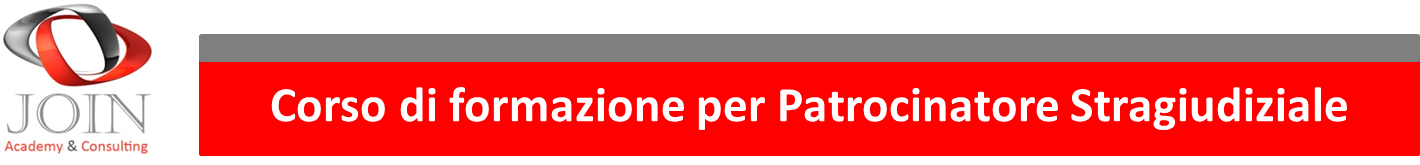 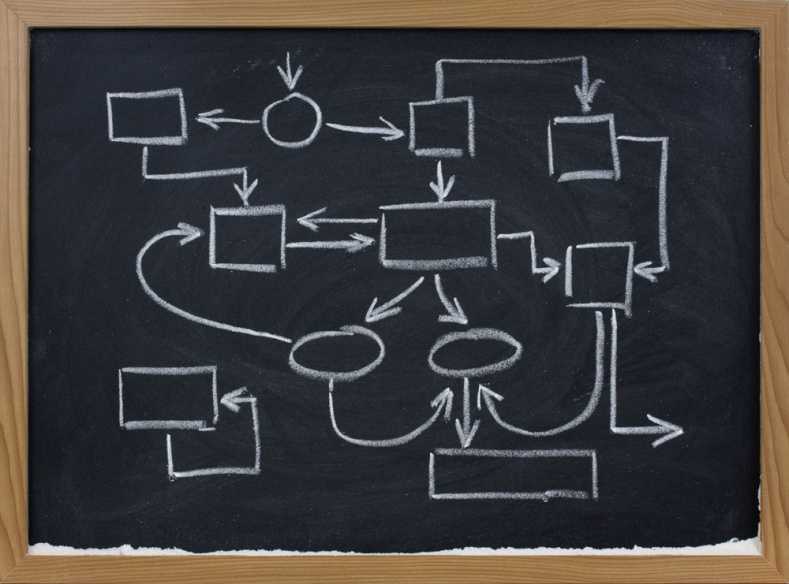 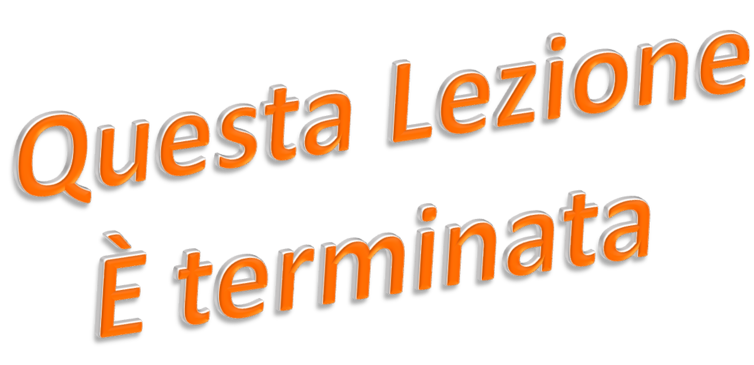